H5 Hunter-Style Rock Cornish Game Hen , (v) Cauliflower Florets Polonaise
H6 Pork Tenderloin with Mushroom Sauce . (v) Mashed Potato with gravy
H3 Seafood Newburg and Garlic Croutons, (v) Sautéed Mixed Vegetables
H2  Pan-Fried Barramundi  with Grain Mustard  Sauce    (v) Baby Carrots with Chopped Tarragon
H1                    √ Bow Tie Pasta Veal Strips, Morel Mushroom, Green Peas Cream Sauce , Penne Scarpara ( Action Station ) Sliced Garlic, Tomato, Basil
H7   Rice & Beans with Mushrooms, Crab Quiche and Sauce
H8   Pilaf Rice with Confetti Peppers, Fennel Gratin with Parmesan Cheese  Melted Butter
H4  Beef Tournedos Madeira,   (v) Croquette Potatoes
H10  Hot Dessert
H9 √ Stir Fried Shrimp with Seasonal Vegetables, (v) Coriander Roast Potato
Coated Roast  Beef with Mushroom   Gravy and  Béarnaise Sauce
C6     
   Pate Armagnac with Apricot Preserves
C3
DRESSINGS
C5
DESSERT 5 ASSORTED PASTRY
C4
SALAD BAR
C0
Assorted Cheese Plates
H11
Coconut Curry Pumpkin SoupFortified French Onion Soup and Croutons
C1
Sea Food Salad, Hawaiian Chicken Salad, Capers Salad, Eggplant Caponata
C8
ASSORTED BREAD ,
C7
SLICE  FRUIT and Fresh Fruits
C2
Three types of Cold cuts depends on Available
exit
entrance
C0:_ 2nd Commis
C1 – C4:___2nd Commis 
C5 – C8:__ 1st Commis
H1 – H5:___2nd Commis
H11:____2nd Commis 
CARVING:_  2nd Commis
H6 – H10:__2nd Commis
HOT FILLER:__DCDP
COLD FILLER:___1st Commis 
GAZEBO:__DCDP
INSIDE RUNNER:_2nd Commis
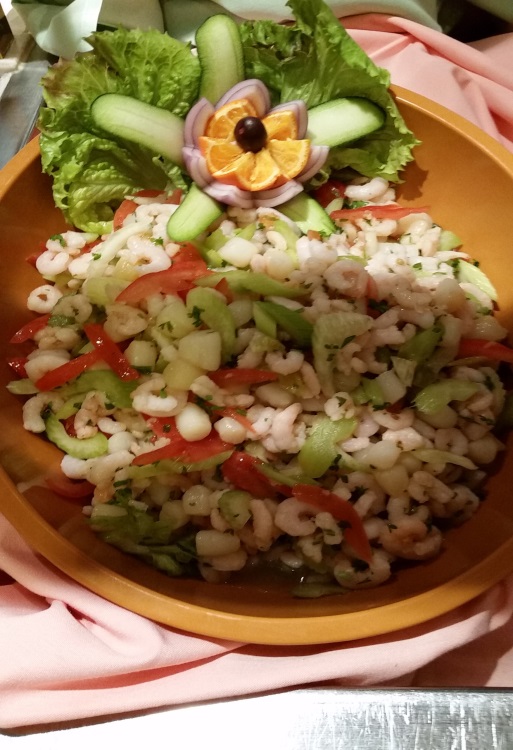 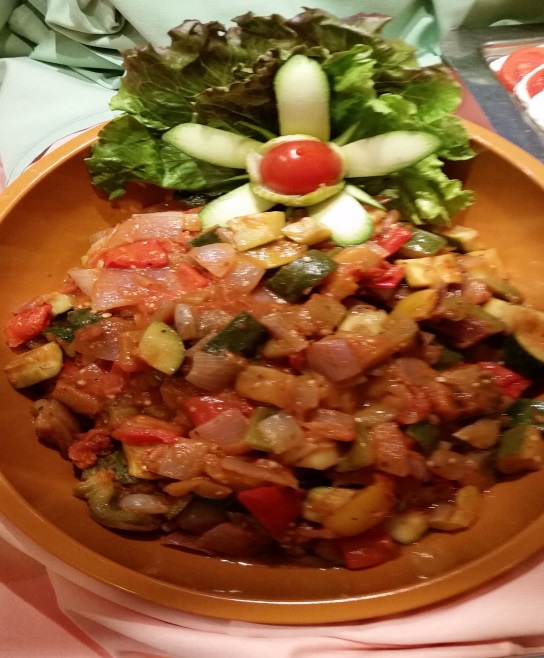 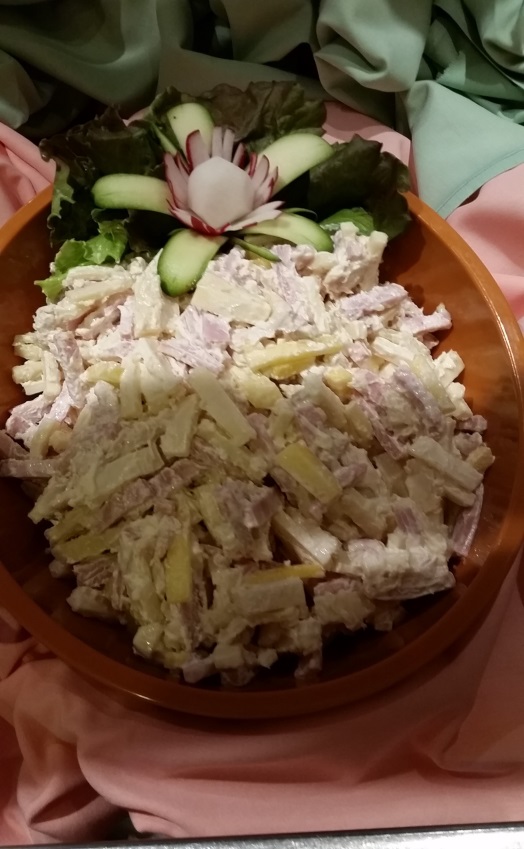 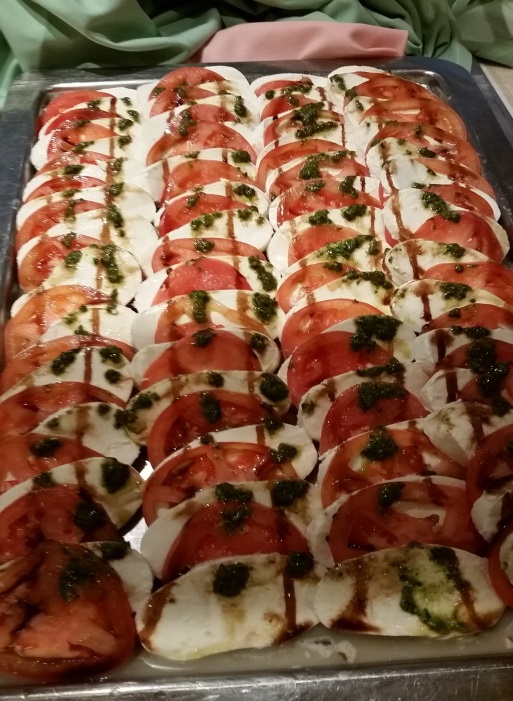 C 1 Compote Salad
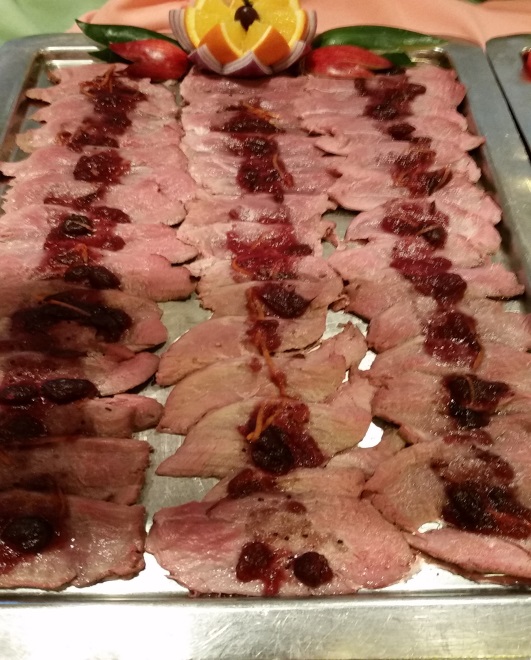 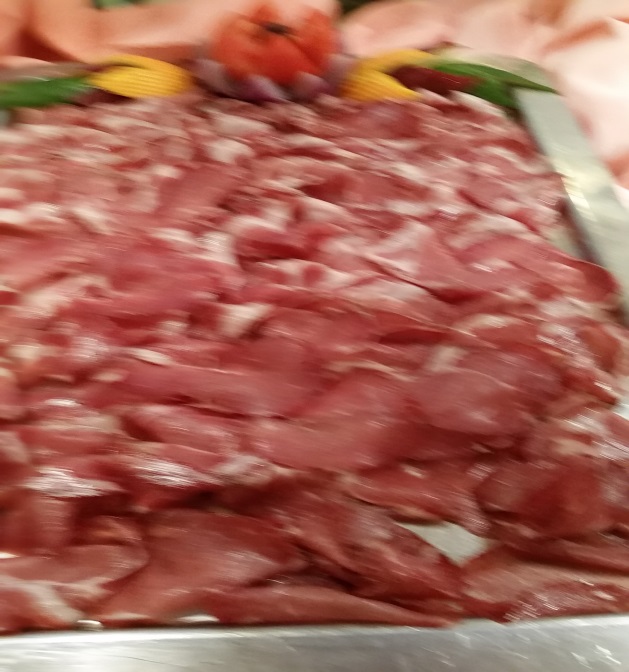 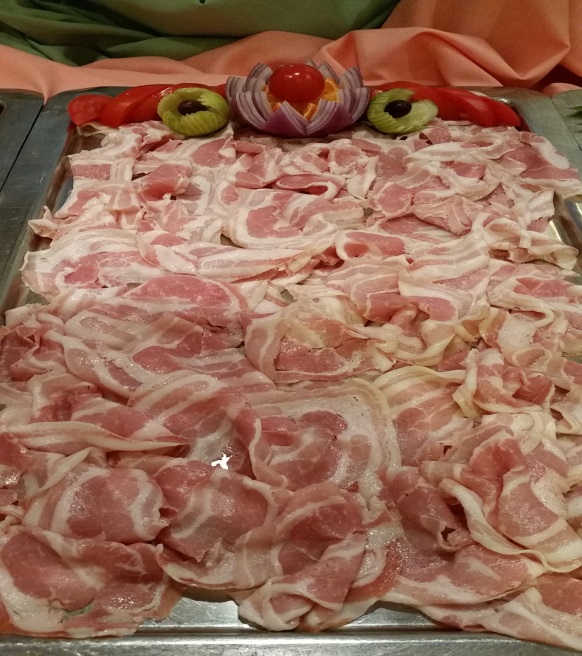 C 2  Assorted Cold Cuts
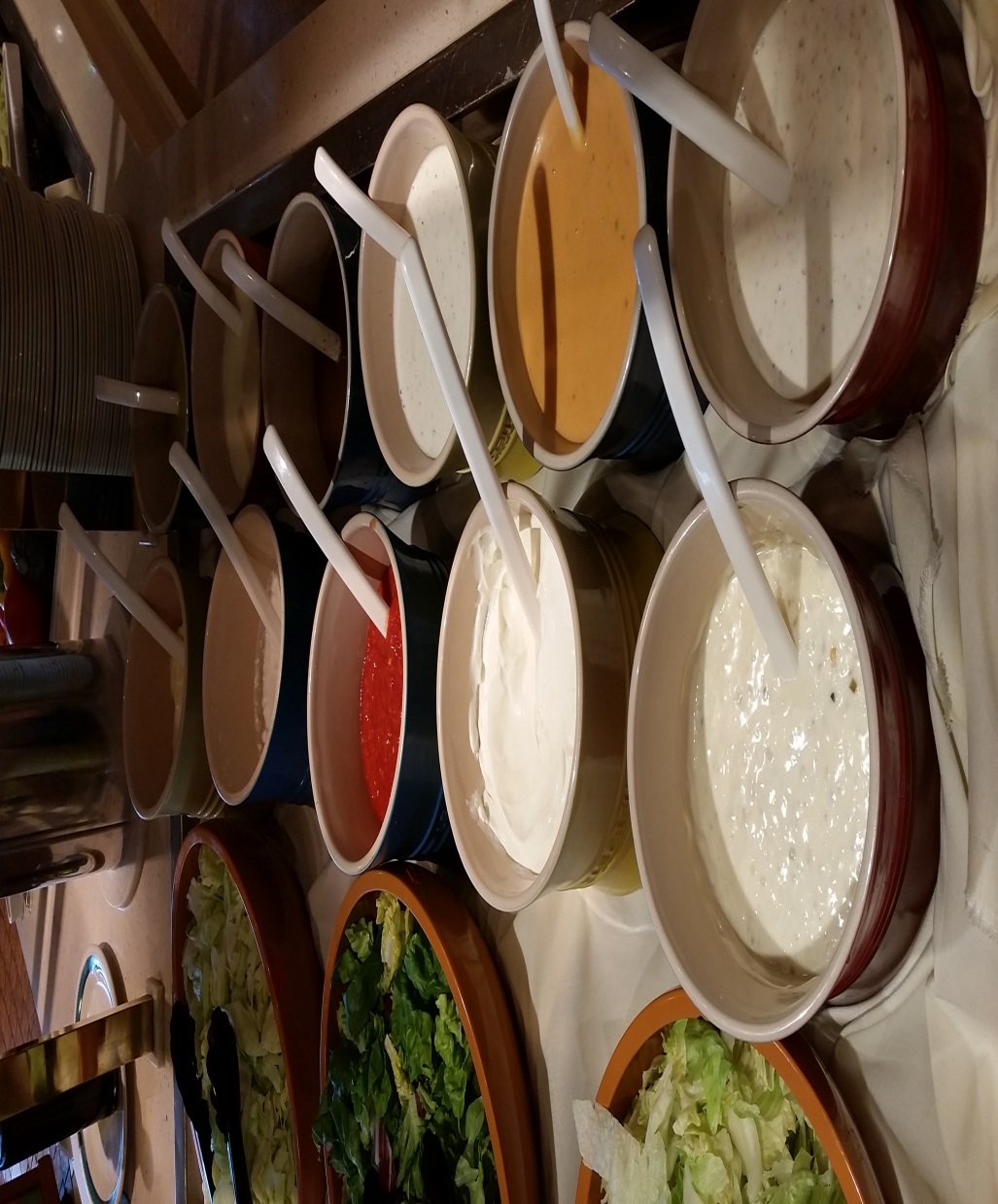 C3 DRESSING
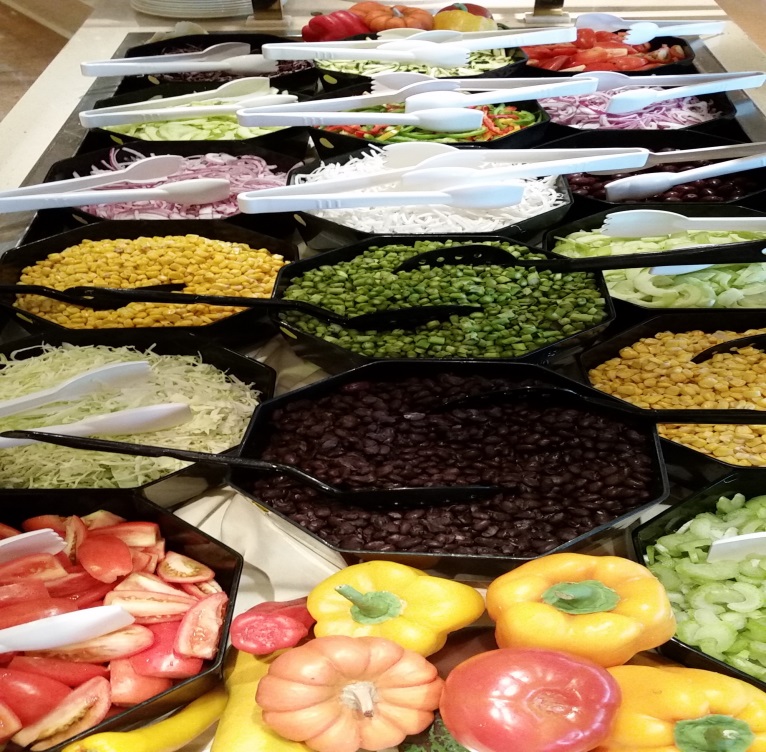 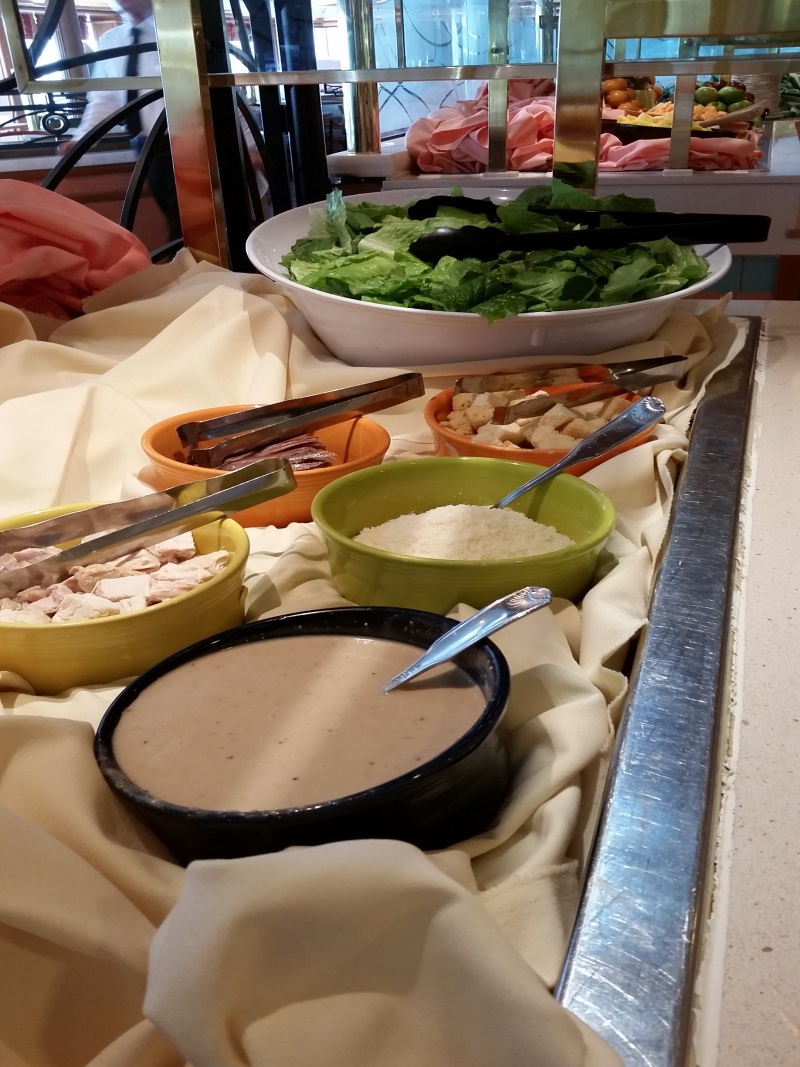 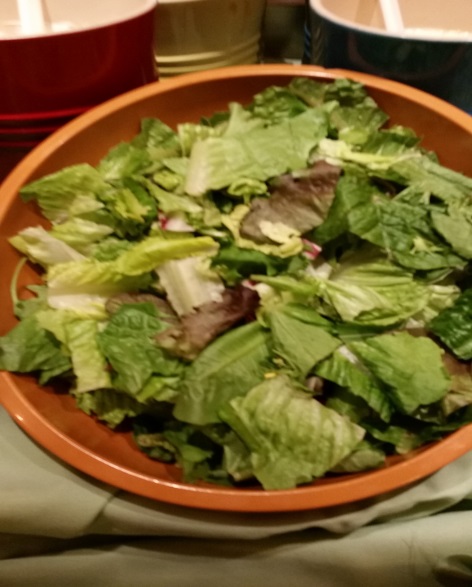 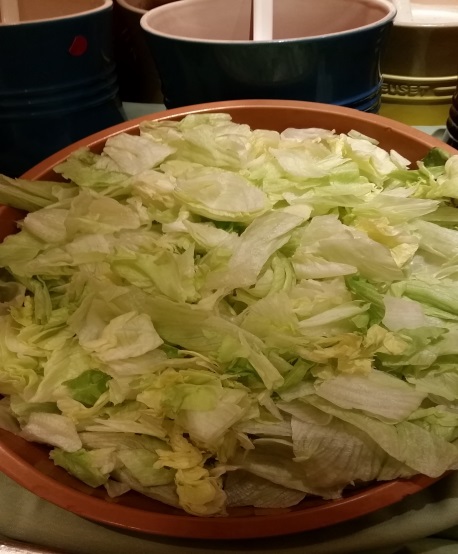 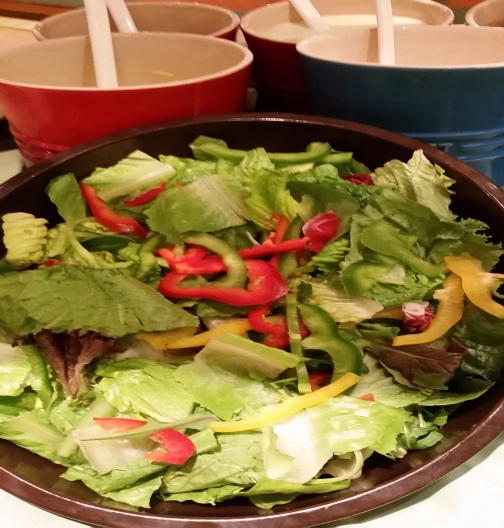 C4 SALAD BAR
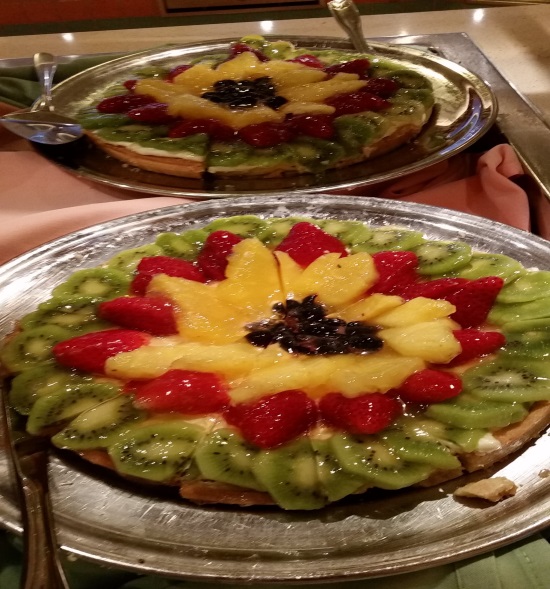 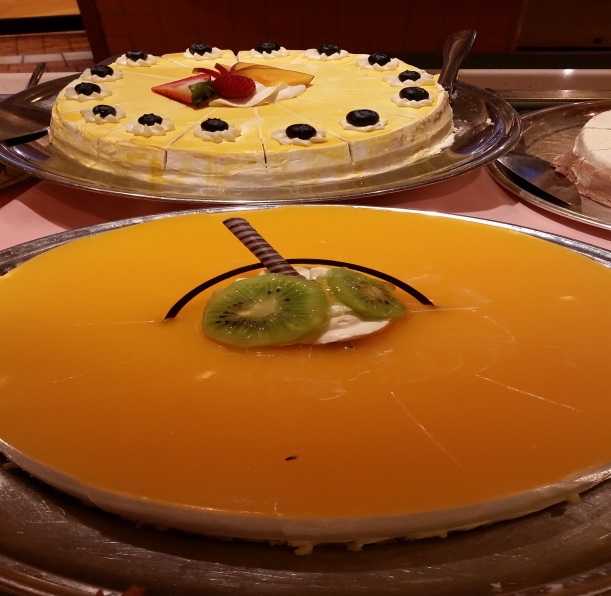 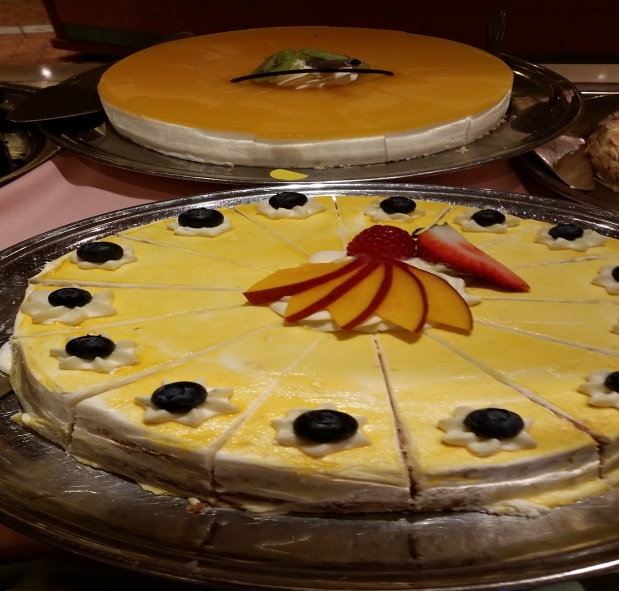 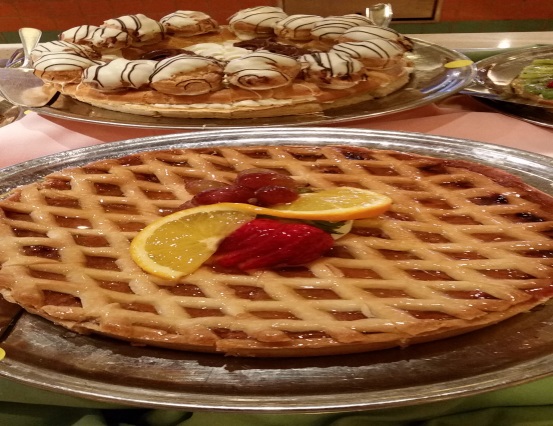 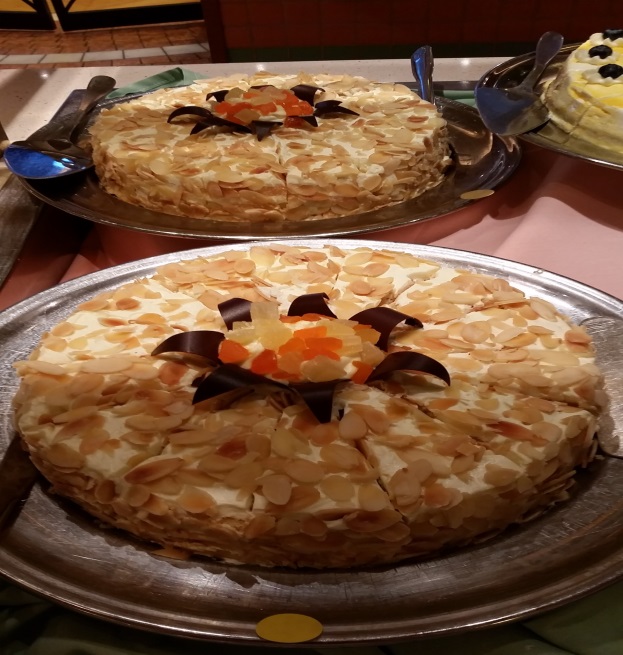 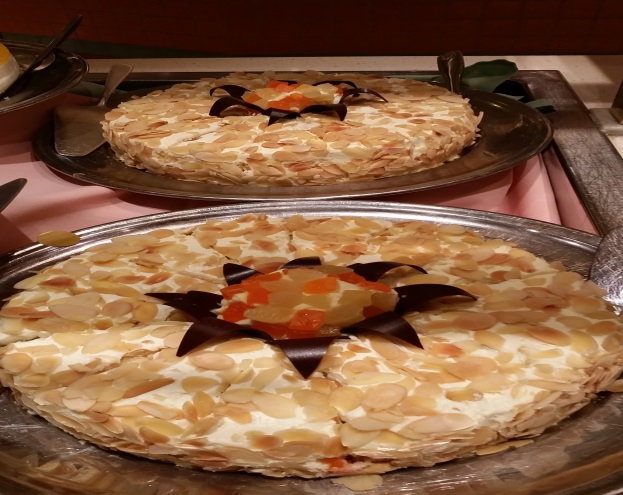 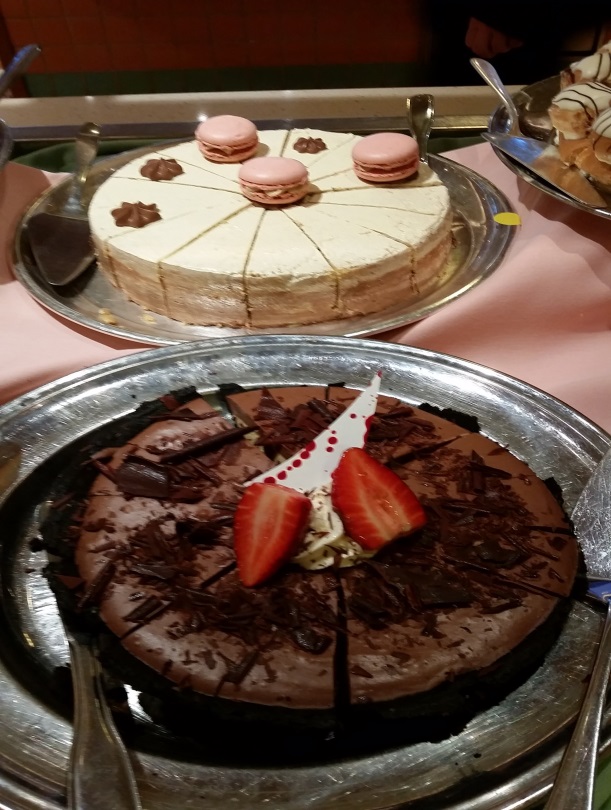 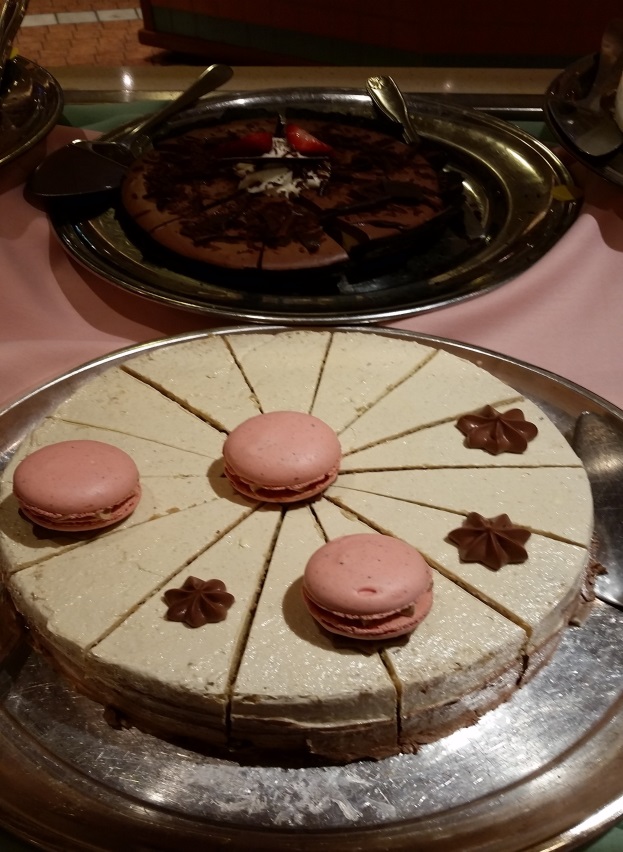 C5 DESSERT ASSORTED PASTRY
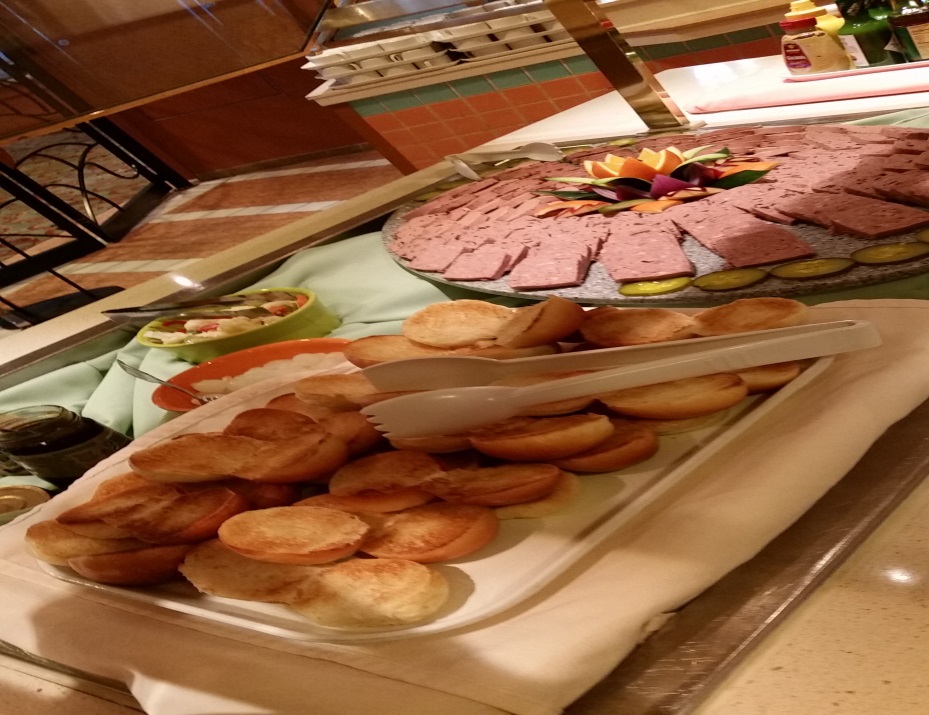 C6 PATE AND PICKLED
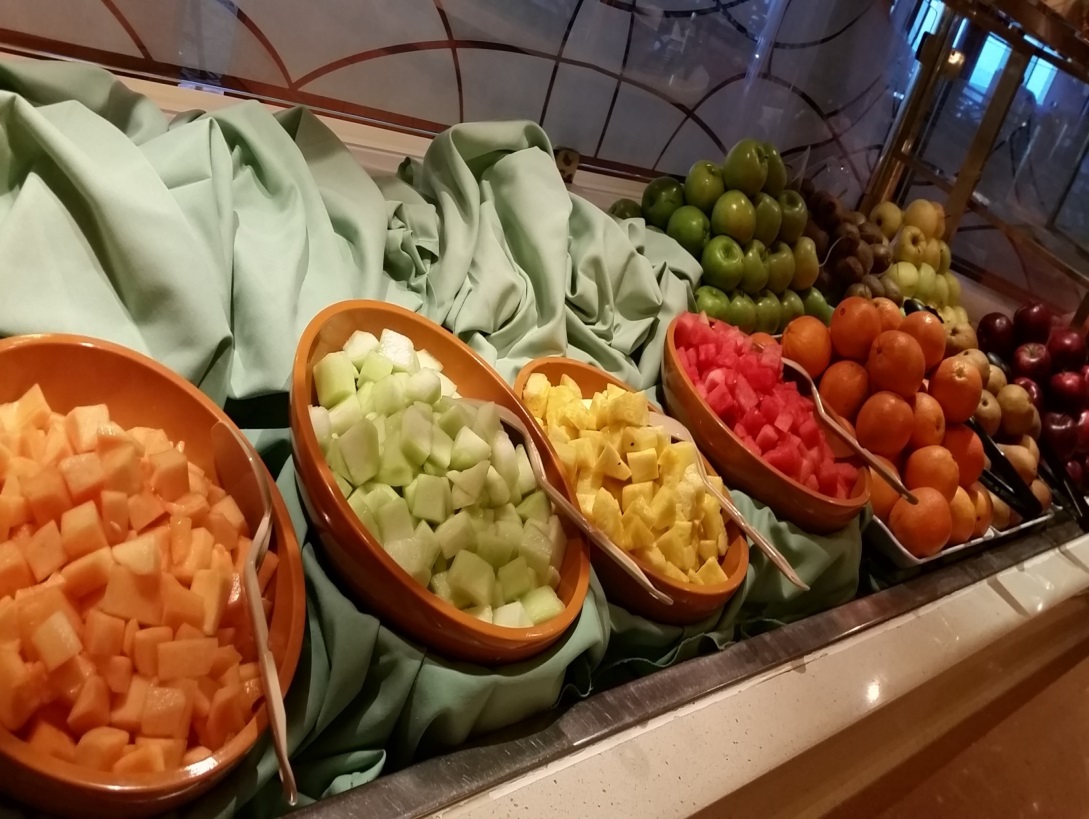 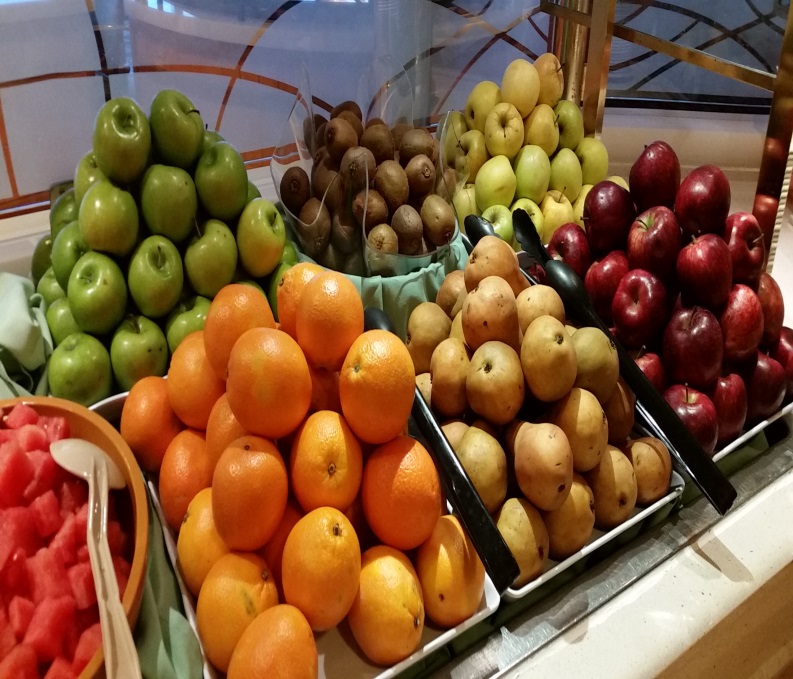 C7 Sliced Assorted Fruit and Fresh Fruit
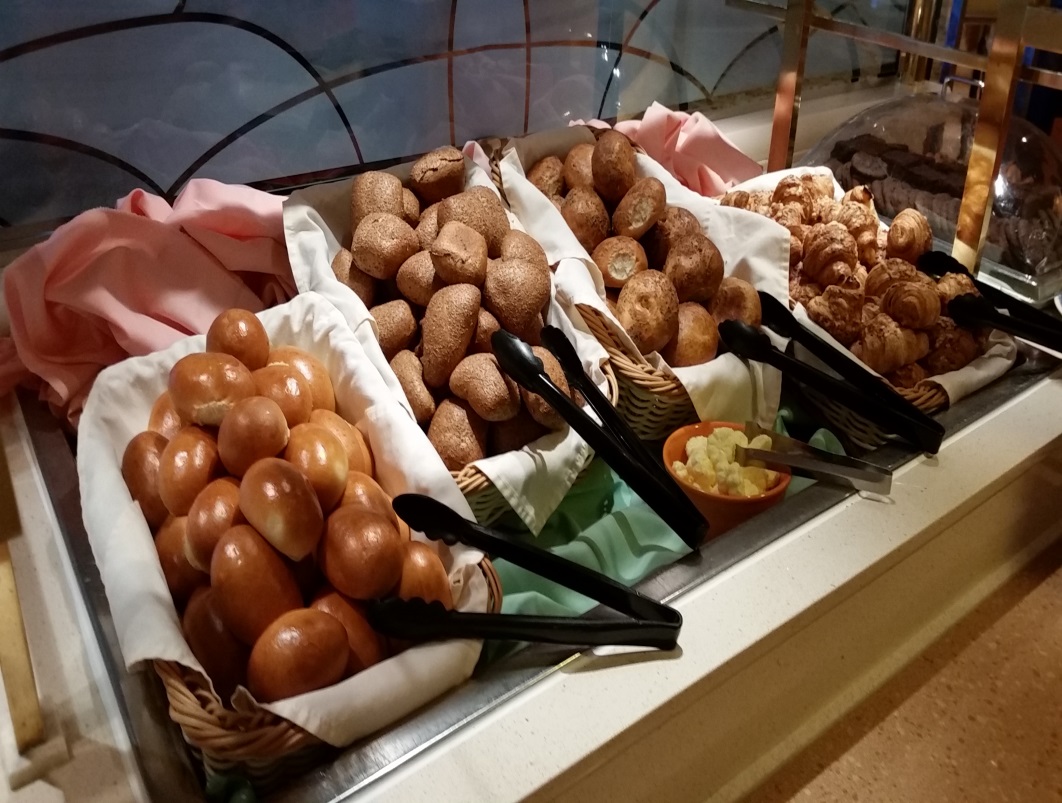 C8 ASSORTED BREAD
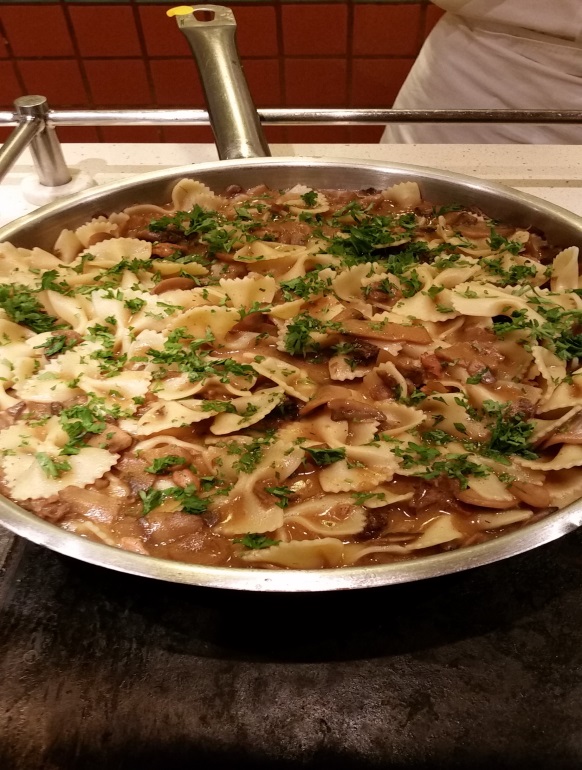 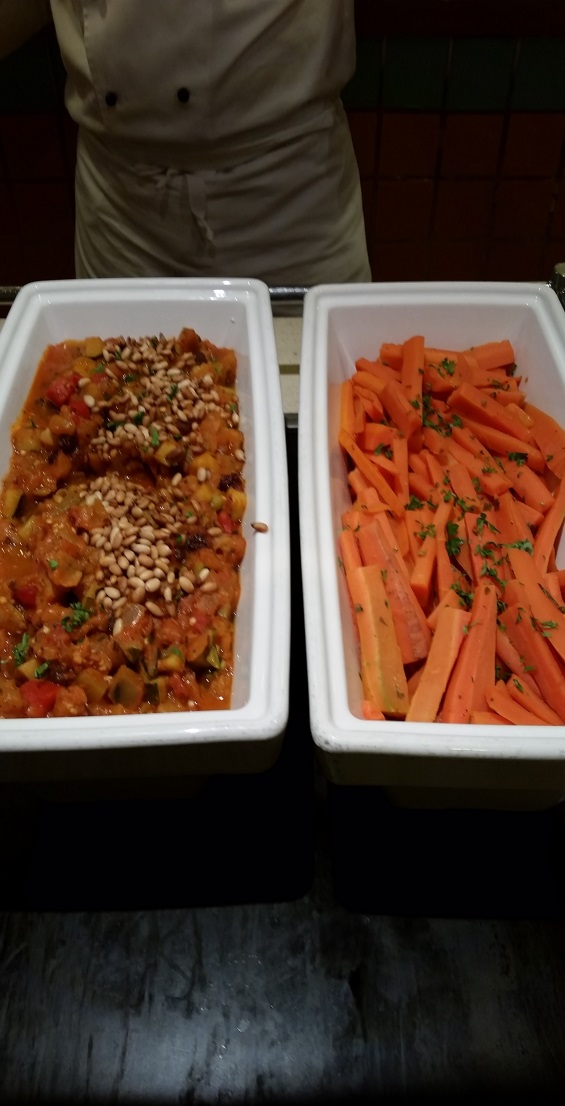 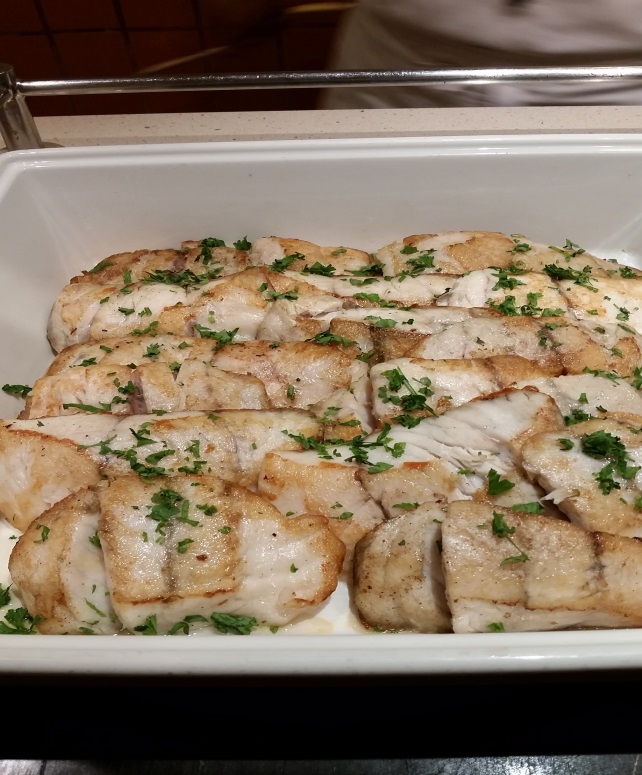 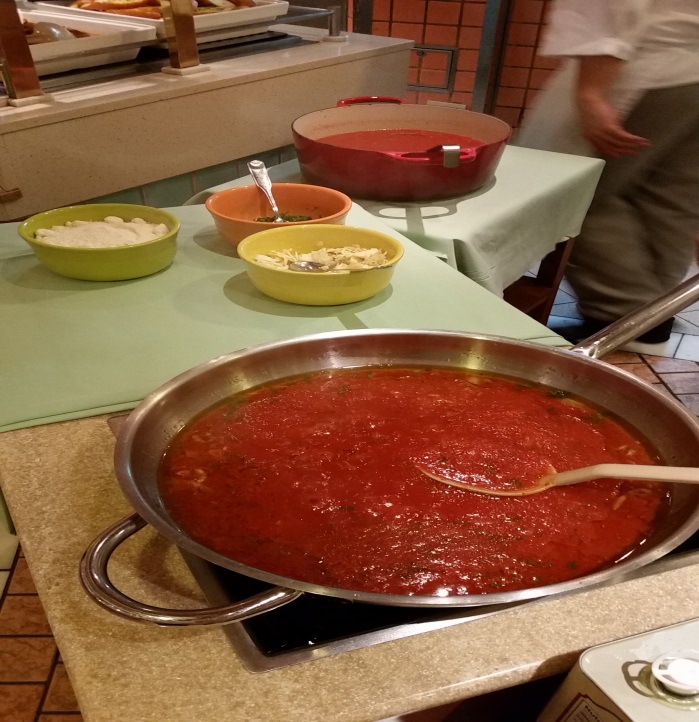 H1 & H 2 Bow Tie Pasta, Pan-Fried Barramundi  with Grain Mustard  Sauce, (v) Baby Carrots with Chopped Tarragon
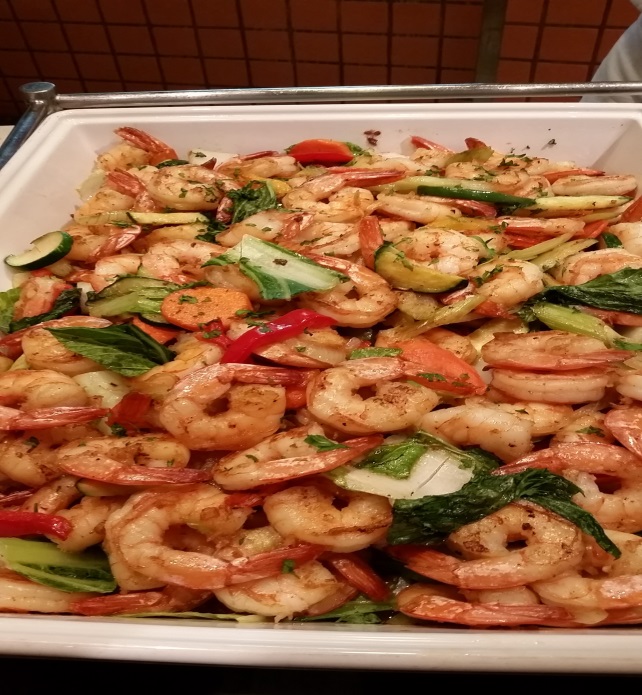 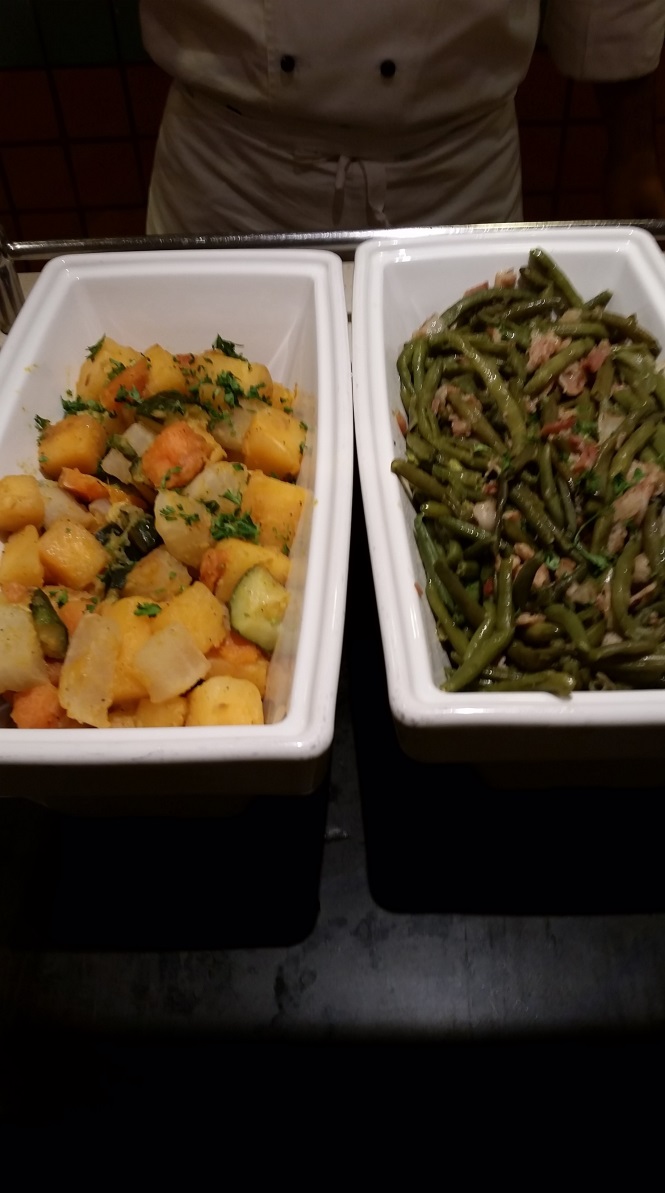 H 3 Seafood Newburg and Garlic Croutons, (v) Sautéed Mixed Vegetables
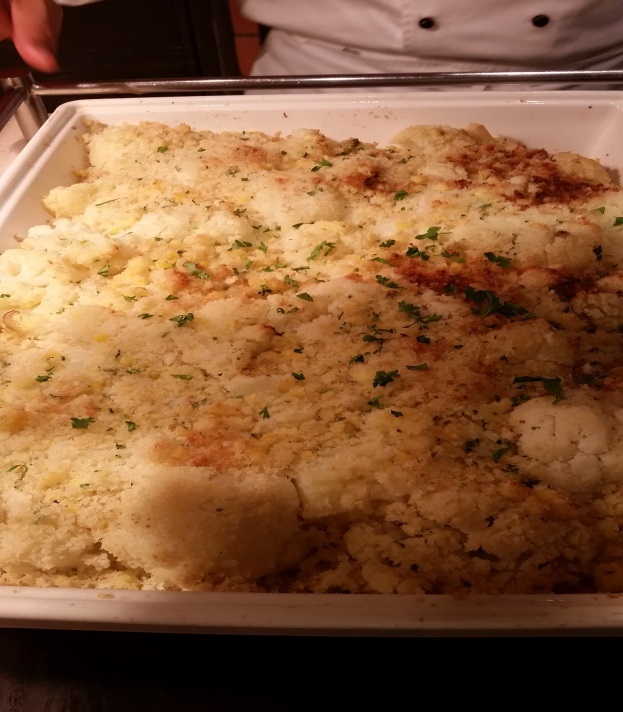 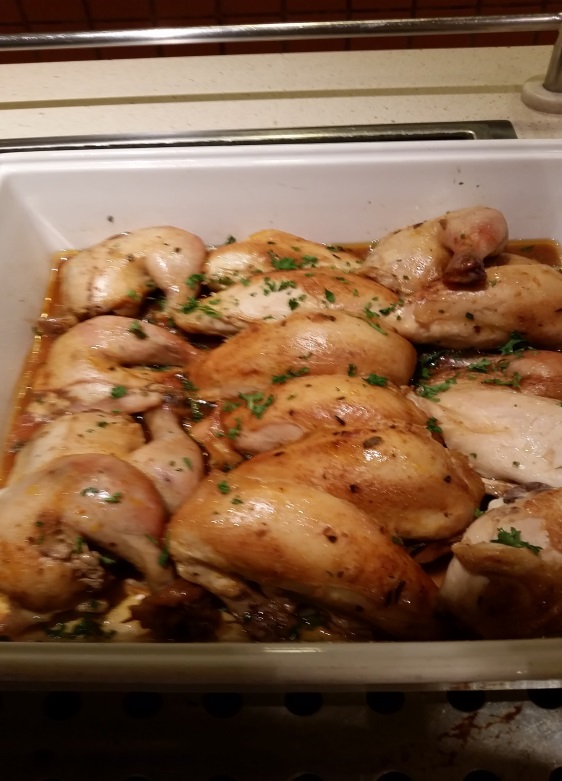 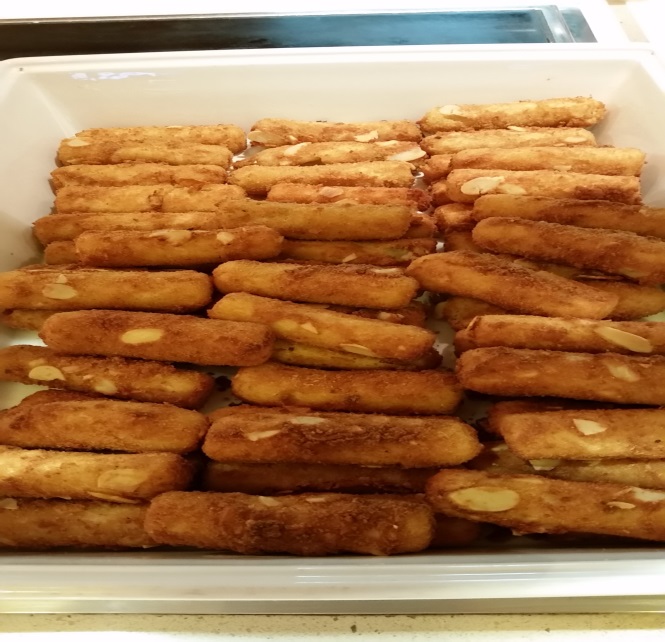 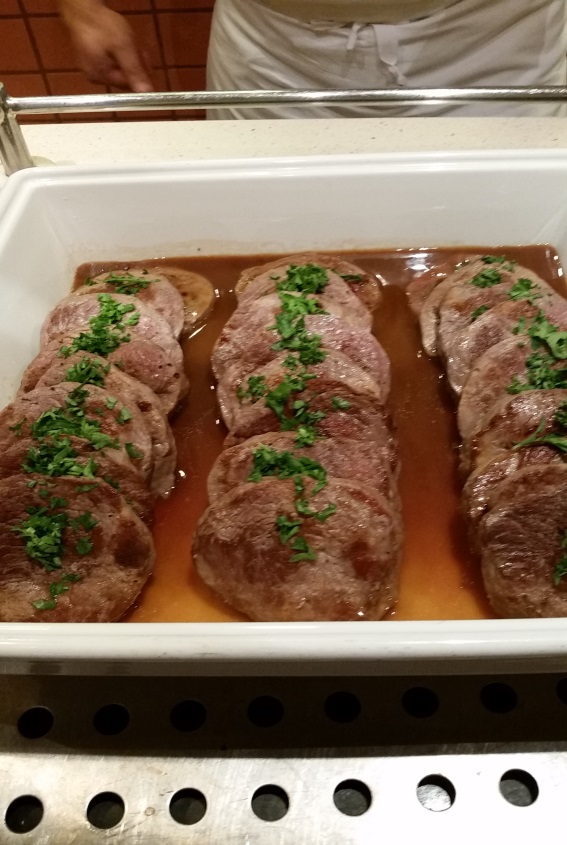 H4 & H5 Beef Tournedos Madeira, (v) Croquette Potatoes
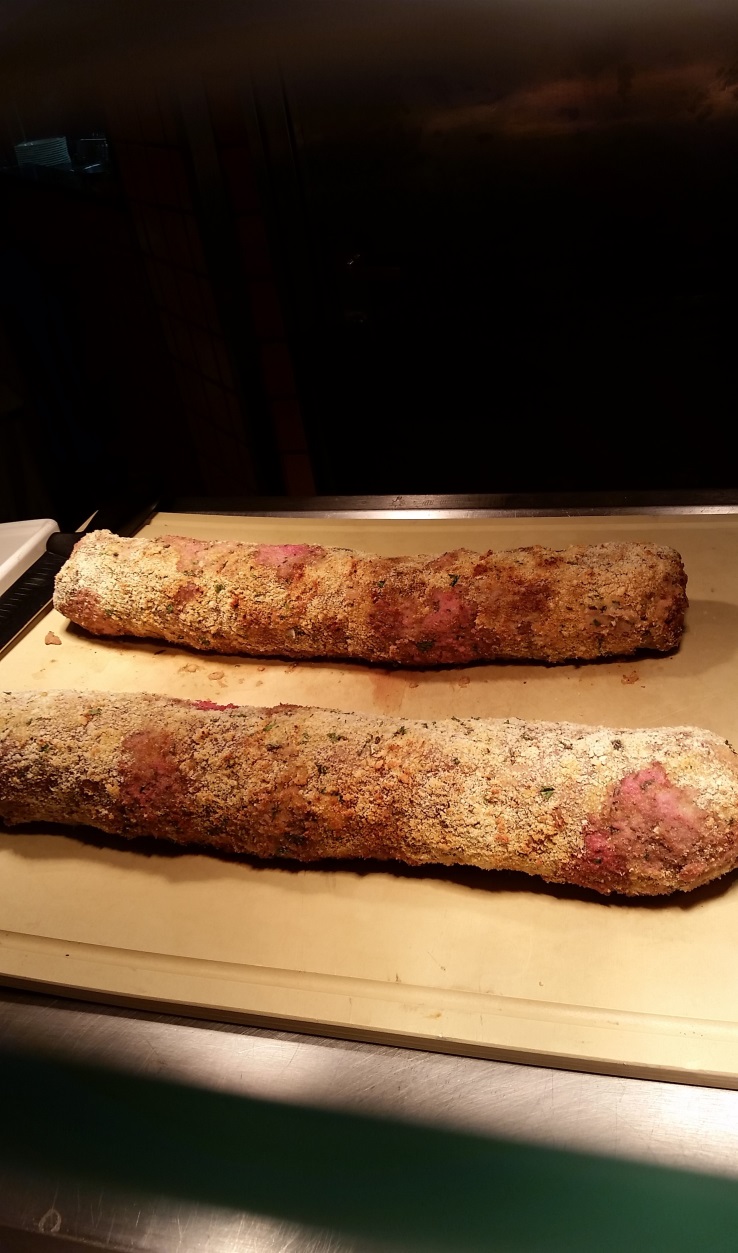 CARVING Coated Roast  Beef with Mushroom   Gravy and  Béarnaise Sauce
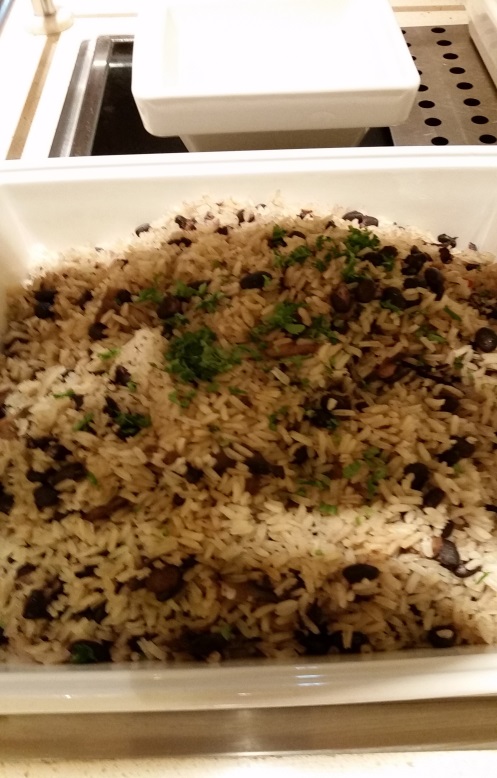 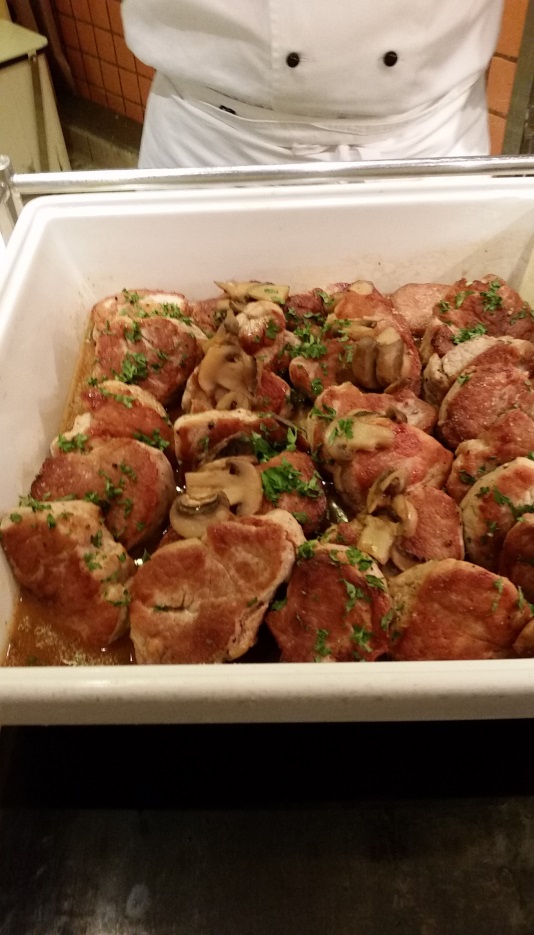 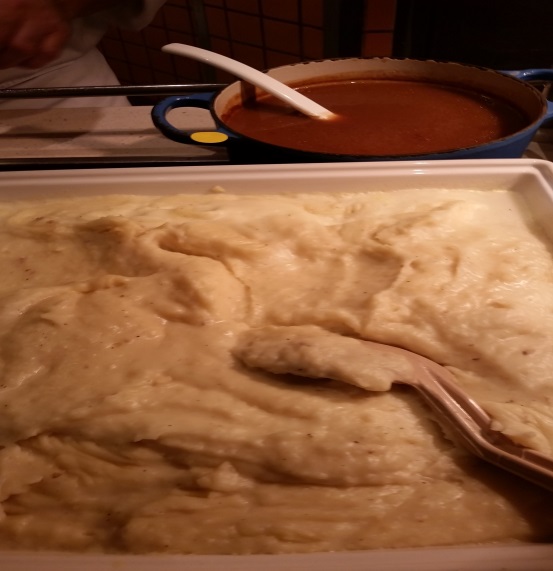 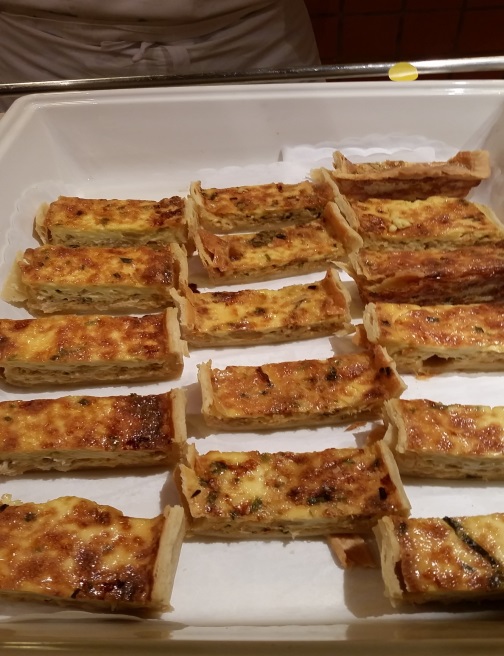 H6 & H7 Pork Tenderloin with Mushroom Sauce . (v) Mashed Potato with gravy, Rice & Beans with Mushrooms, Crab Quiche and Sauce
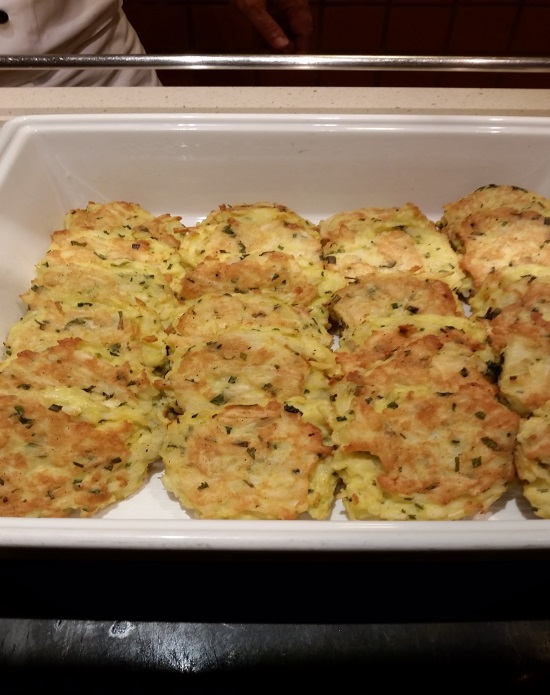 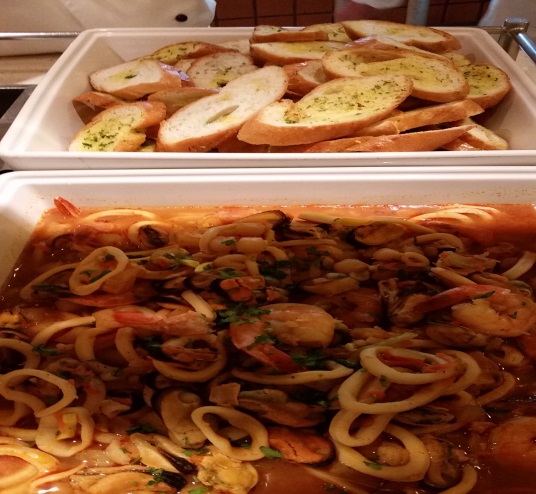 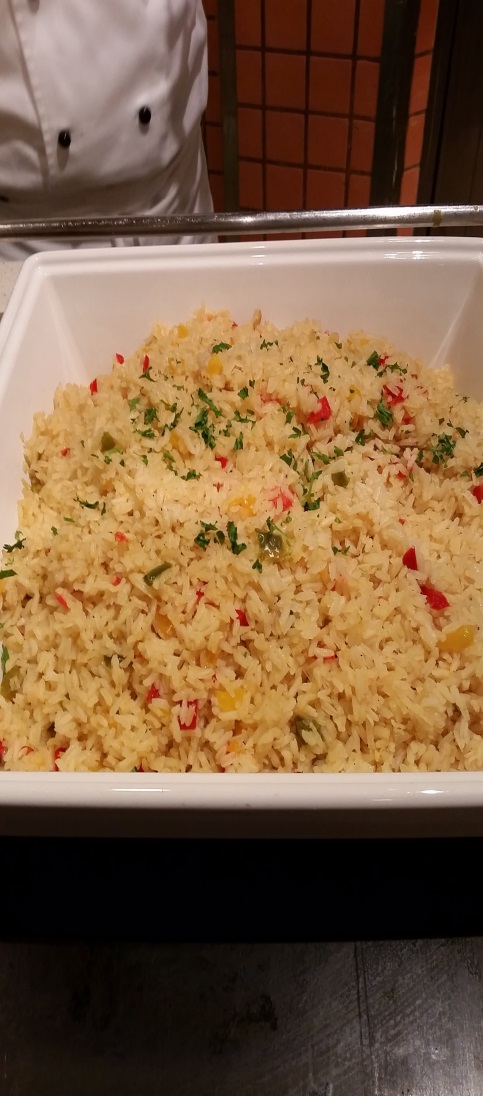 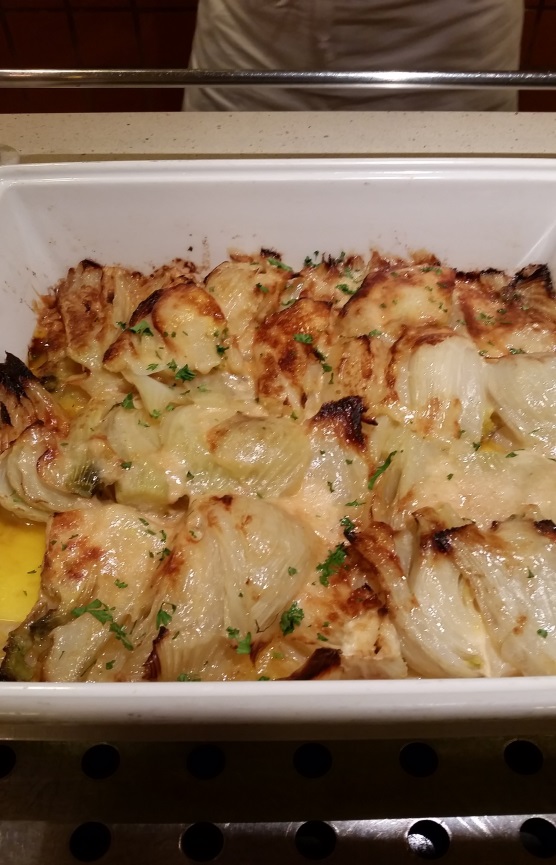 H8 & H9 Pilaf Rice with Confetti Peppers, Fennel Gratin with Parmesan Cheese  Melted Butter , Stir Fried Shrimp with Seasonal Vegetables, (v) Coriander Roast Potato
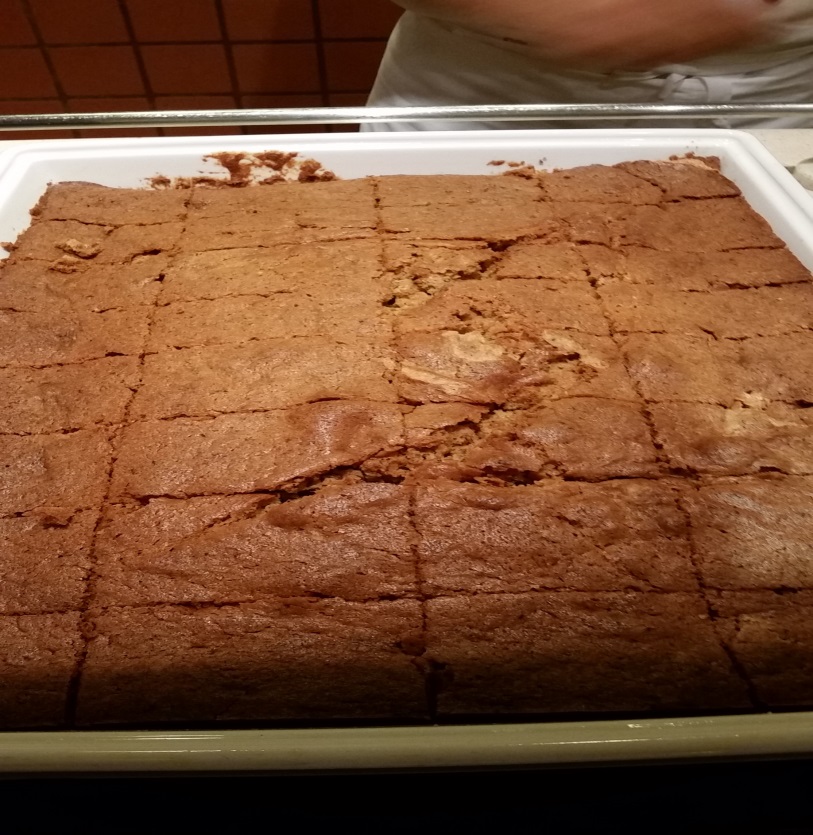 H 10 Hot Dessert
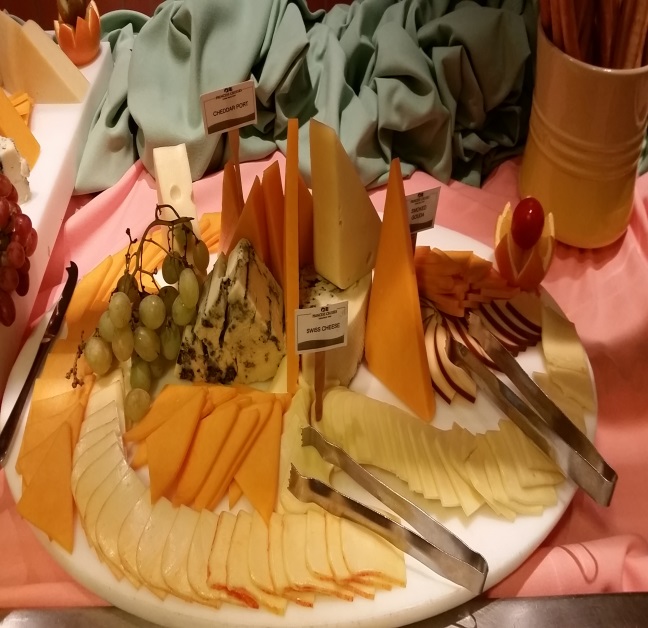 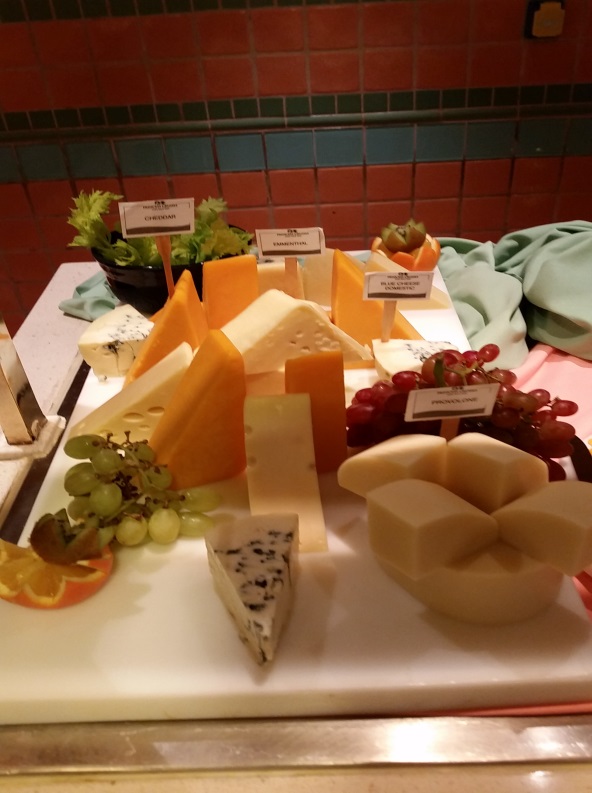 CO Cheese Counter
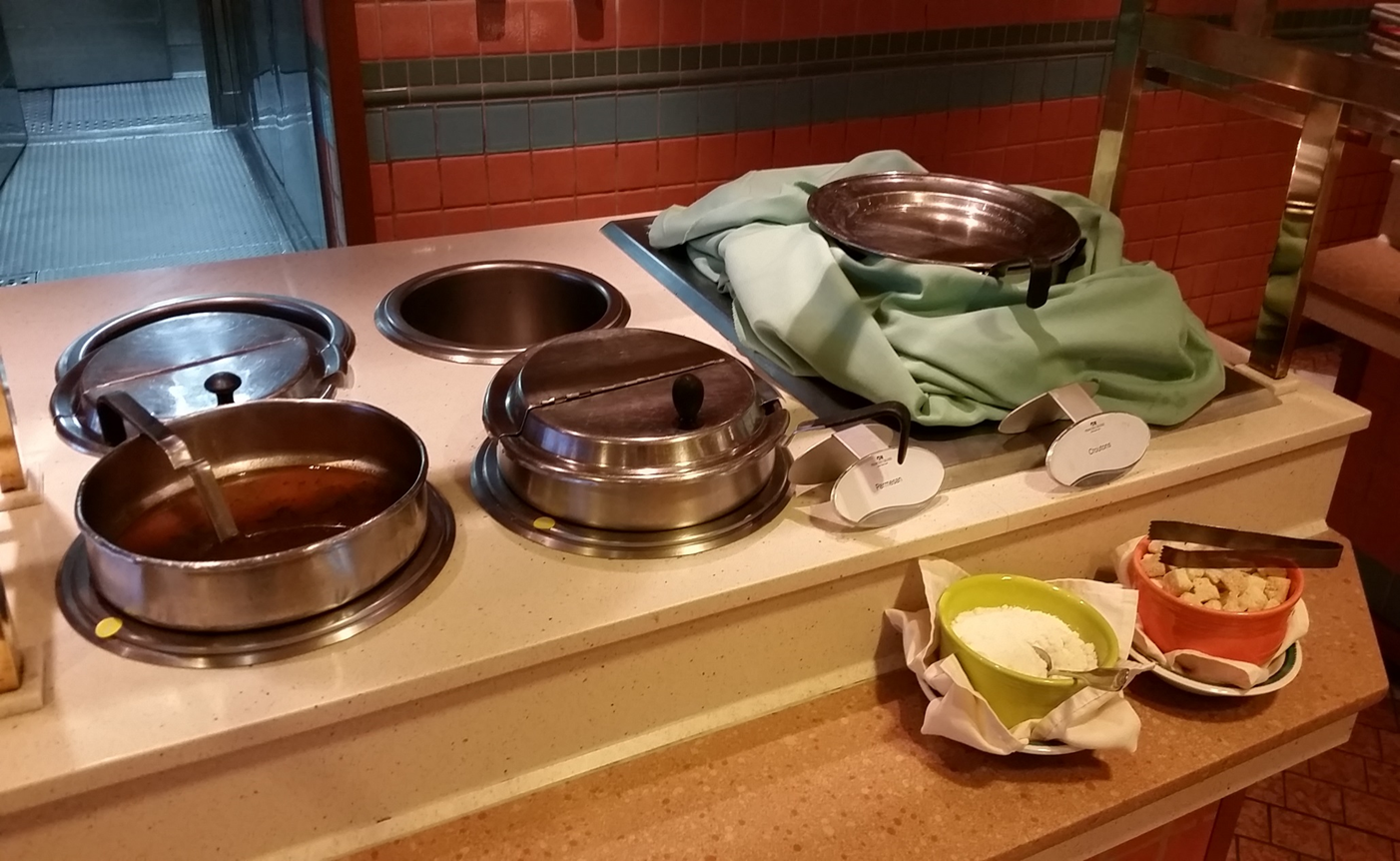 H11 Soup